Повітряні фільтри
Що таке повітряні фільтри?
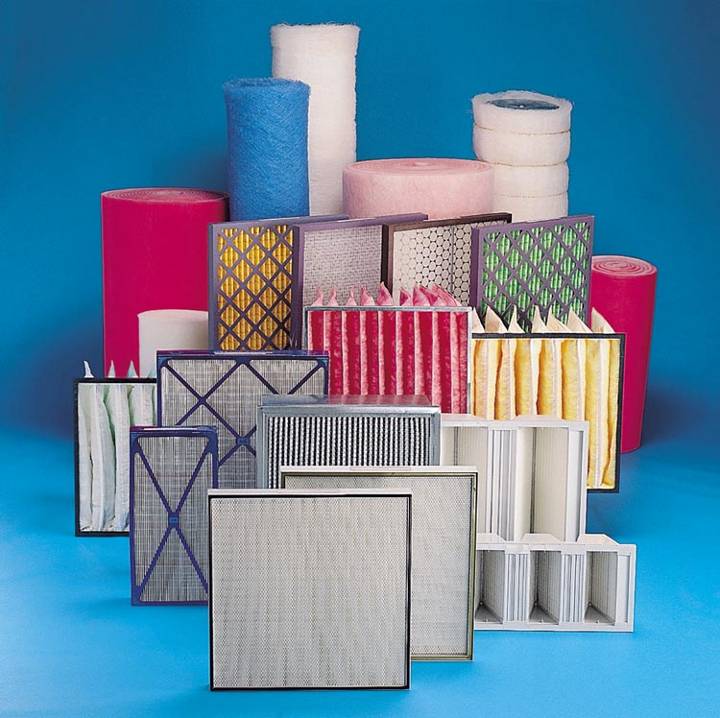 Повітряні фільтри мають пористу структуру, яка пропускає повітря, затримуючи при цьому частинки, що містяться в ньому.

Клас фільтра - це характеристика ефективності фільтра, виражена умовним позначенням (буква, цифра).
НЕРА фільтри
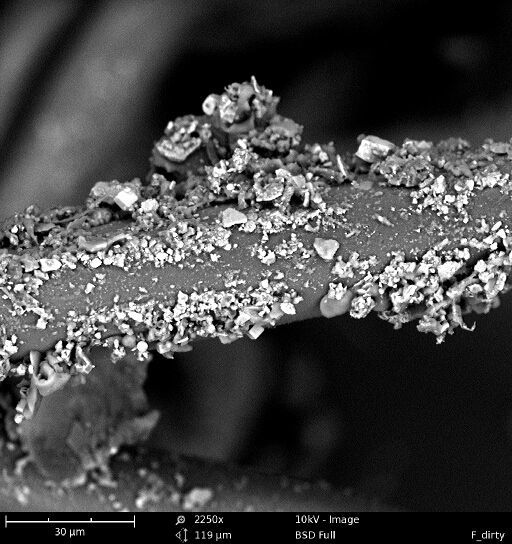 Принципи роботи НЕРА-фільтра
Сумарний ефект різних механізмів затримування частинок у фільтрі (Н13)
сума
99,95%
Ефективність утримання, %
броун. рух
інерція
гравітація
0,3
0,5
5
Розмір часточок, мкм
[Speaker Notes: Суммарная эффективность различных механизмов удержания частиц в НЕРА-фильтре очень велика и составляет 99,95% для частиц величиной 0,3 мкм, которые обладают наибольшей проникающей через НЕРА-фильтр способностью. Для частиц размером 1-5 мкм эта эффективность гораздо выше (парабола).]
MPPS
MPPS - Most Penetrating Particle Size або частки з максимальною проникаючу здатність (через фільтр)
Їх інерція ще недостатньо велика, а броунівський рух вже працює слабо, так як коливання їх траєкторії щодо лінії струму вже не такі сильні. Тому такі частинки з більшою ймовірністю залишаються в потоці і огинають волокна разом з повітрям.
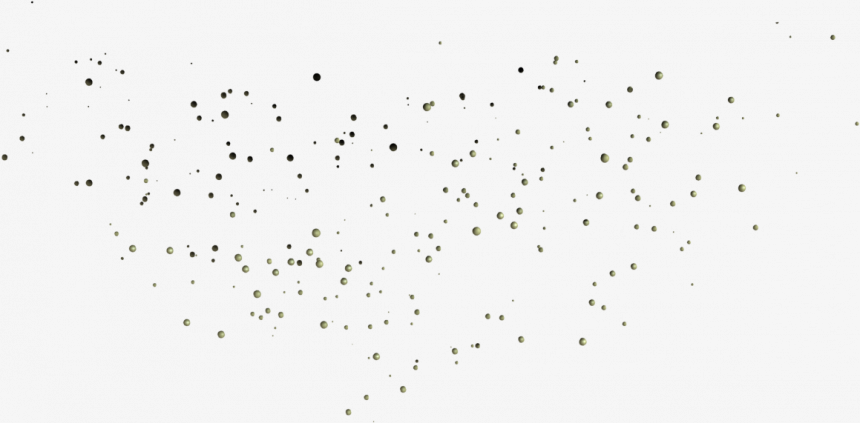 Класифікація фільтрів
Класифікація спеціальних фільтрів по EN 1822: 2009
HEPA фільтри
Ефективність фільтра класу Н13 становить 99.95%. Що це означає?
100 000 частинок,
розміром 0.3мкм
50 частинок
Н13
Сфера застосування НЕРА фільтрів
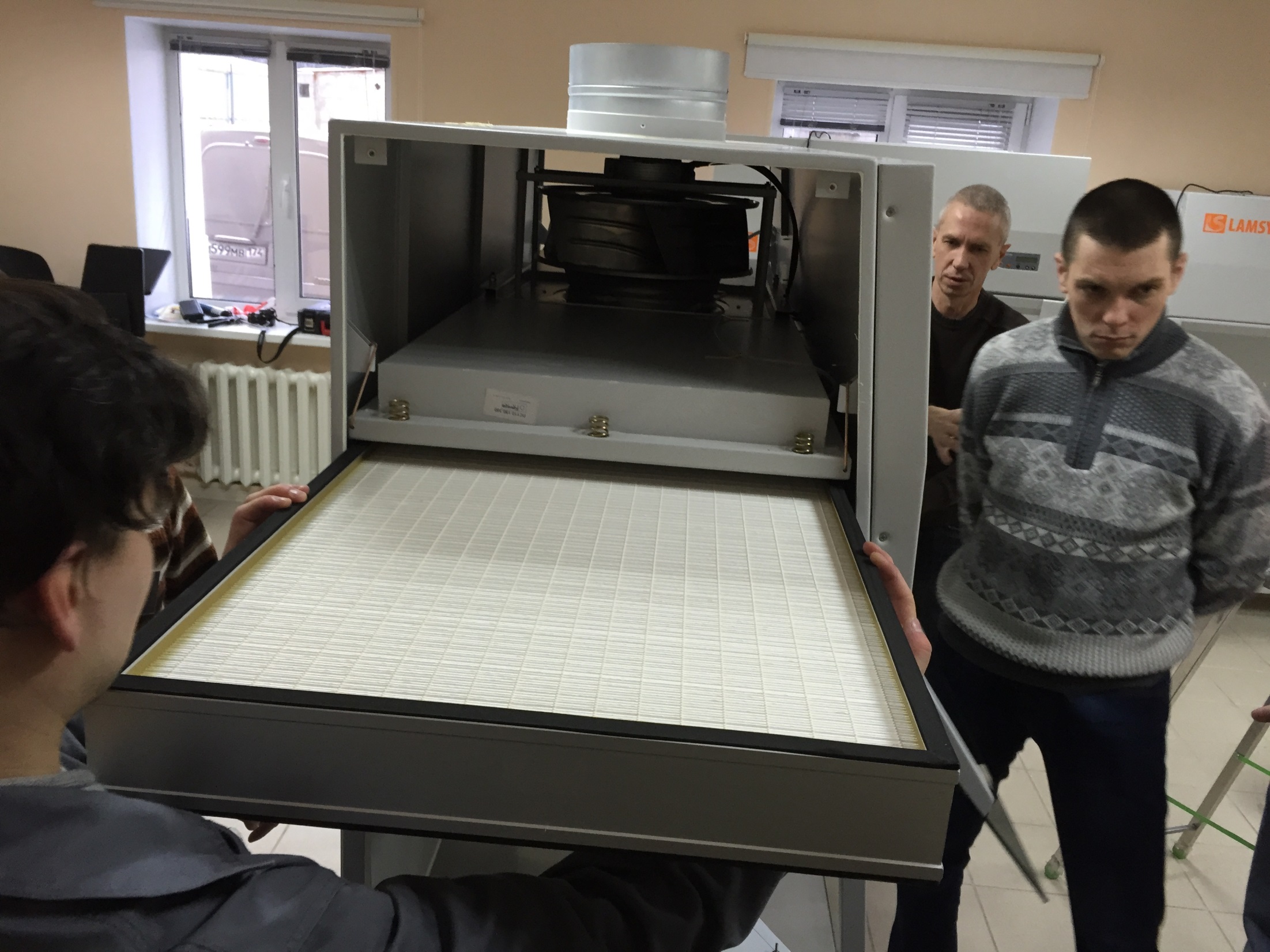 11
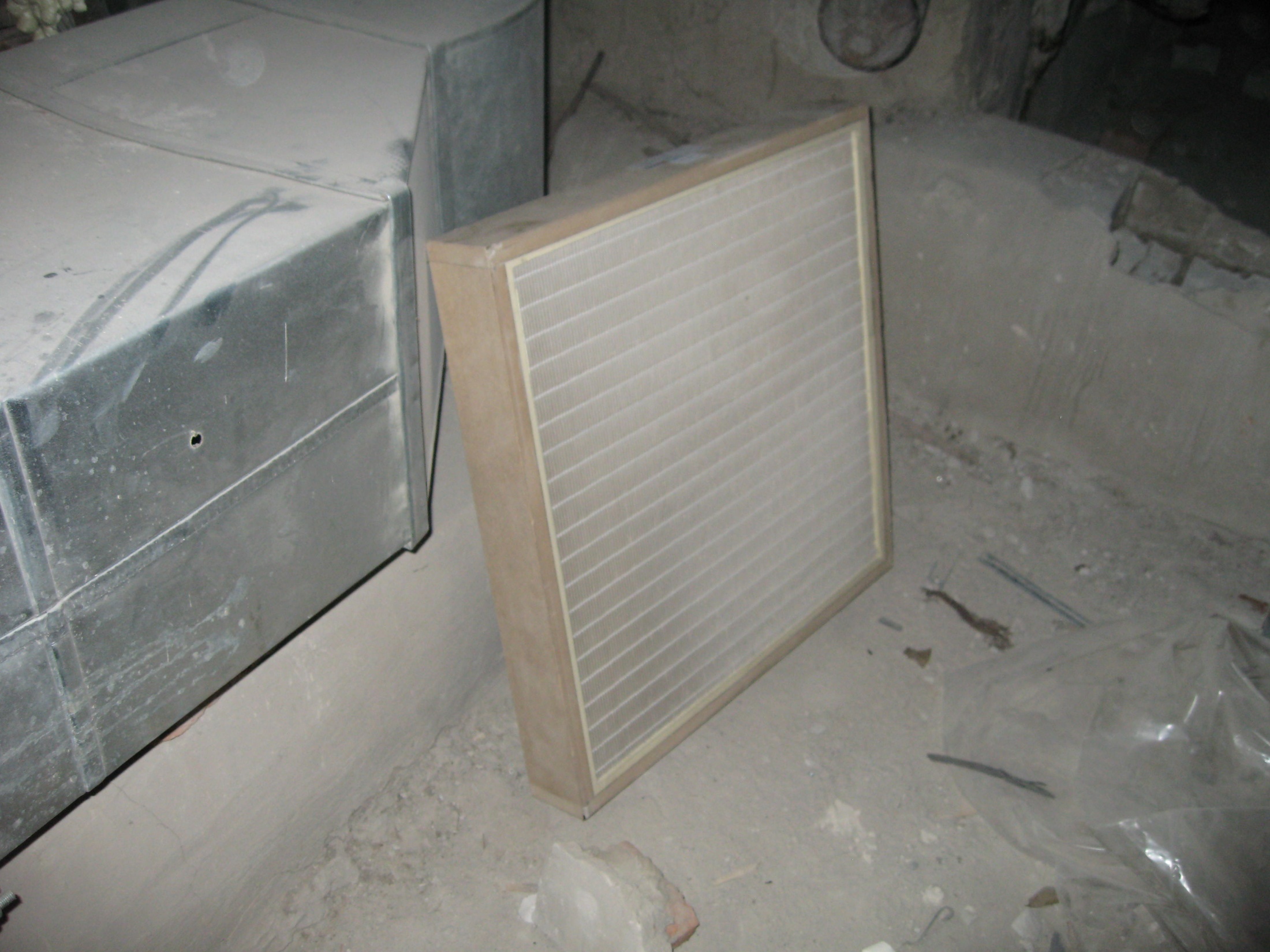 12
[Speaker Notes: Фото НЕРА-фильтра, извлечённого из системы вентиляции]
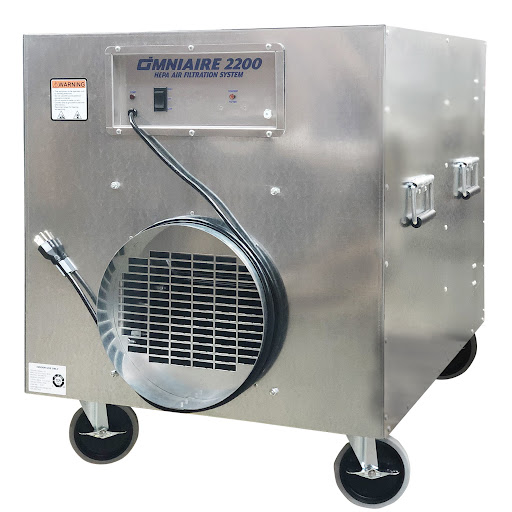 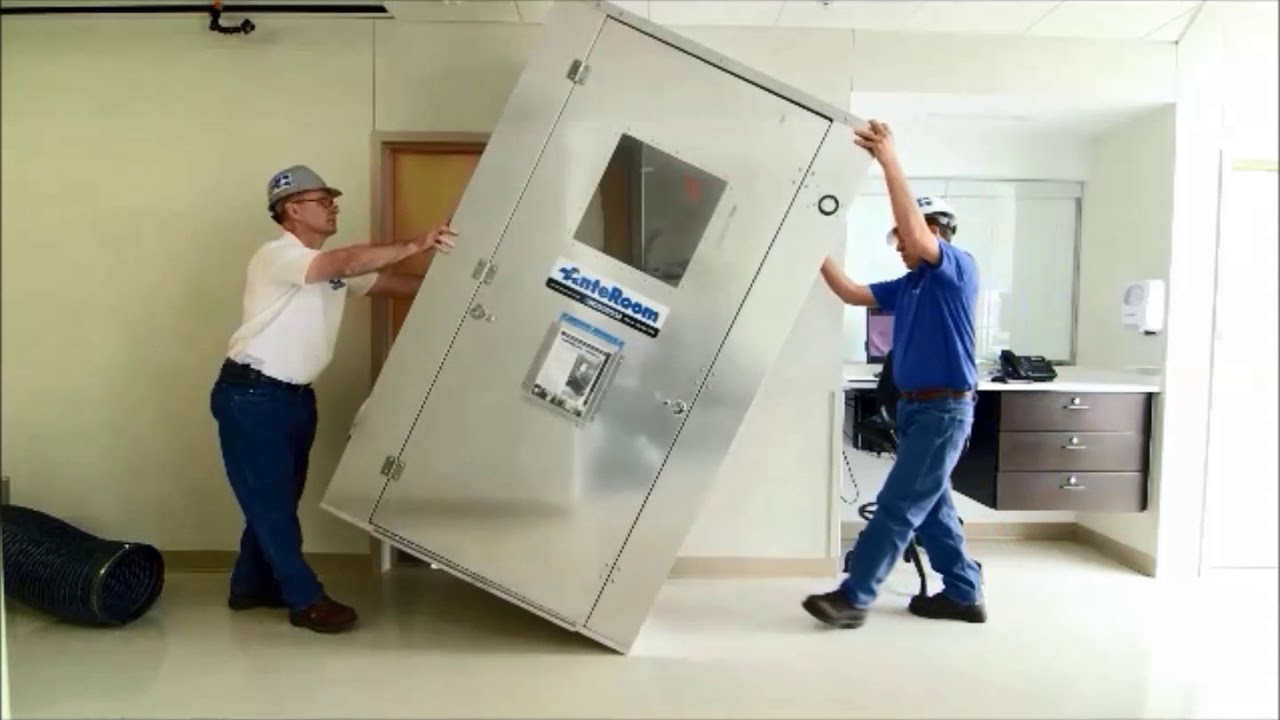 Технічне обслуговування фільтрів
По мірі засмічення фільтра частинками ефективність фільтрації збільшується.
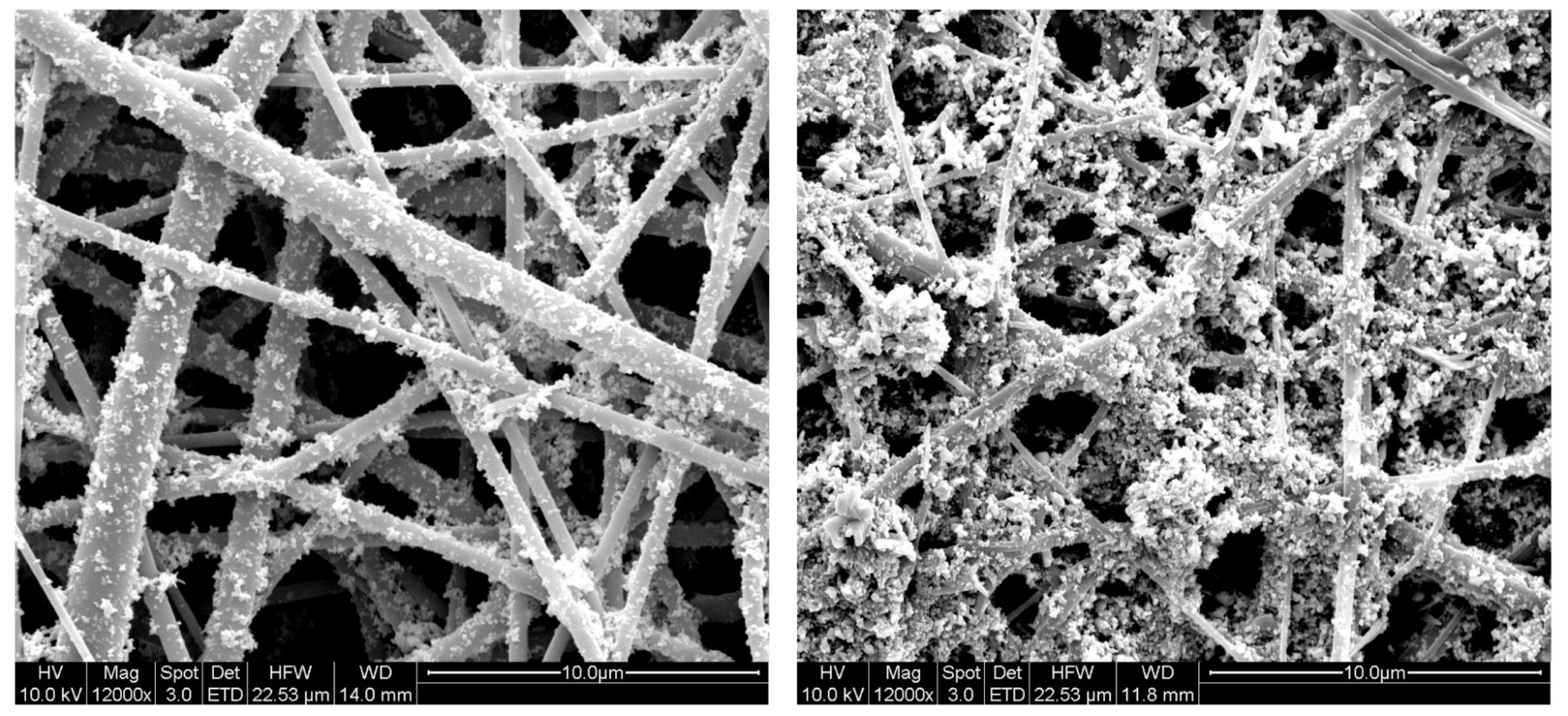 ДЯКУЮ!